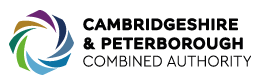 Introduction
The Cambridgeshire and Peterborough Combined Authority (CPCA) is seeking bids from organisations wishing to deliver activity as part of the UK Community Renewal Fund. 
Please read the UK Community Renewal Fund Prospectus and the UK Community Fund Technical Note for Project Applicants and Deliverers before starting work on a bid.  They are available here. 
The Prospectus provides detailed information on the objectives of the Fund, the types of projects it intends to support and how it operates, including the process and selection criteria that will be used to assess bids. 
Successful UK Community Renewal Fund bids will be for 2021/22 only and activity must end in March 2022 and all funding claimed by 31 March 2022.
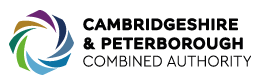 Background
Government are interested in bids that build on local insight and knowledge, and project proposals that align with long-term strategic plans for local growth, target people most in need and support community renewal. In addition, projects should show how they complement other national and local provision. 
A focus for this Fund is to support innovation and new ideas in these areas, investing in pilots that draw on local insights and which will help places to prepare for the introduction of the UK Shared Prosperity Fund in 2022.
CPCA has been designated as a lead authority by the UK Government. As a lead authority, CPCA is responsible for:
issuing this invitation
receiving bids
selecting the bids that will be sent to UK Government for consideration
paying grants to successful projects and manging their performance
Full details of the role of lead authorities can be found in the UK Community Renewal Fund Prospectus.
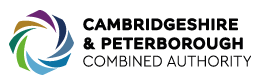 What type of bids are we looking for?
Projects must deliver activity that is line with the UK Community Renewal Fund Prospectus and align with at least one of these investment priorities:
Investment in skills
Investment for local business
Investment in communities and place
Supporting people into employment

There are no financial allocations to these priorities.
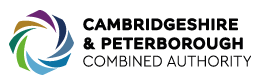 What funding is on offer?
The total value of the programme is £220million. 
All places (District/Borough/Unitary) in England have been invited to submit bids up to the value of £3million per place.
But Government have identified 100 named priority places which will be weighted higher in bid assessment.
Peterborough and Fenland have been identified as priority places.
The UK Government anticipates supporting a range of projects by theme and size, but applicants are encouraged to maximise impact and deliverability through larger projects (£500,000+) where this is possible.
The maximum bid value is £3million per place.
As 90% of funding available through the UK Community Renewal Fund is revenue funding and only available in 2021/22, projects should be predominantly, or exclusively revenue based.
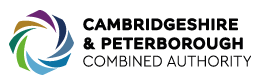 Local priorities
In selecting the bids that will be forwarded to the UK Government for consideration CPCA will prioritise the bids that have the greatest potential to deliver against key local growth priorities. 
Bids are expected to align to the Local Industrial Strategy (LIS) and the Local Economic Recovery Strategy (LERS) 
Geographic Coverage -  projects should benefit Fenland and Peterborough, although benefits which accrue to other places should be considered also.
The invitation may cover a single local authority area, or a number of local authority areas. Projects may be limited to priority places or be invited to operate across priority and non-priority places.
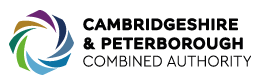 How bids will be assessed
As the lead authority CPCA will assess all bids submitted. Bids will be assessed against:
the gateway criteria set out in the UK Community Renewal Fund Prospectus – bids that fail to meet these criteria are ineligible support and will be rejected
the extent to which they meet the objectives of UK Community Renewal Fund
the extent to which bids would support the delivery of local growth and employment support priorities
Following assessment CPCA will submit those eligible bids which most strongly meet the UK Community Renewal Fund and local priorities to the UK Government for consideration, up to a maximum of £3m per place. 
The UK Government will assess all bids submitted by lead authorities against the criteria set out in the Prospectus. The UK Government will announce the outcome of the assessment process from late July 2021 onwards.
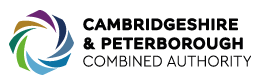 Application process
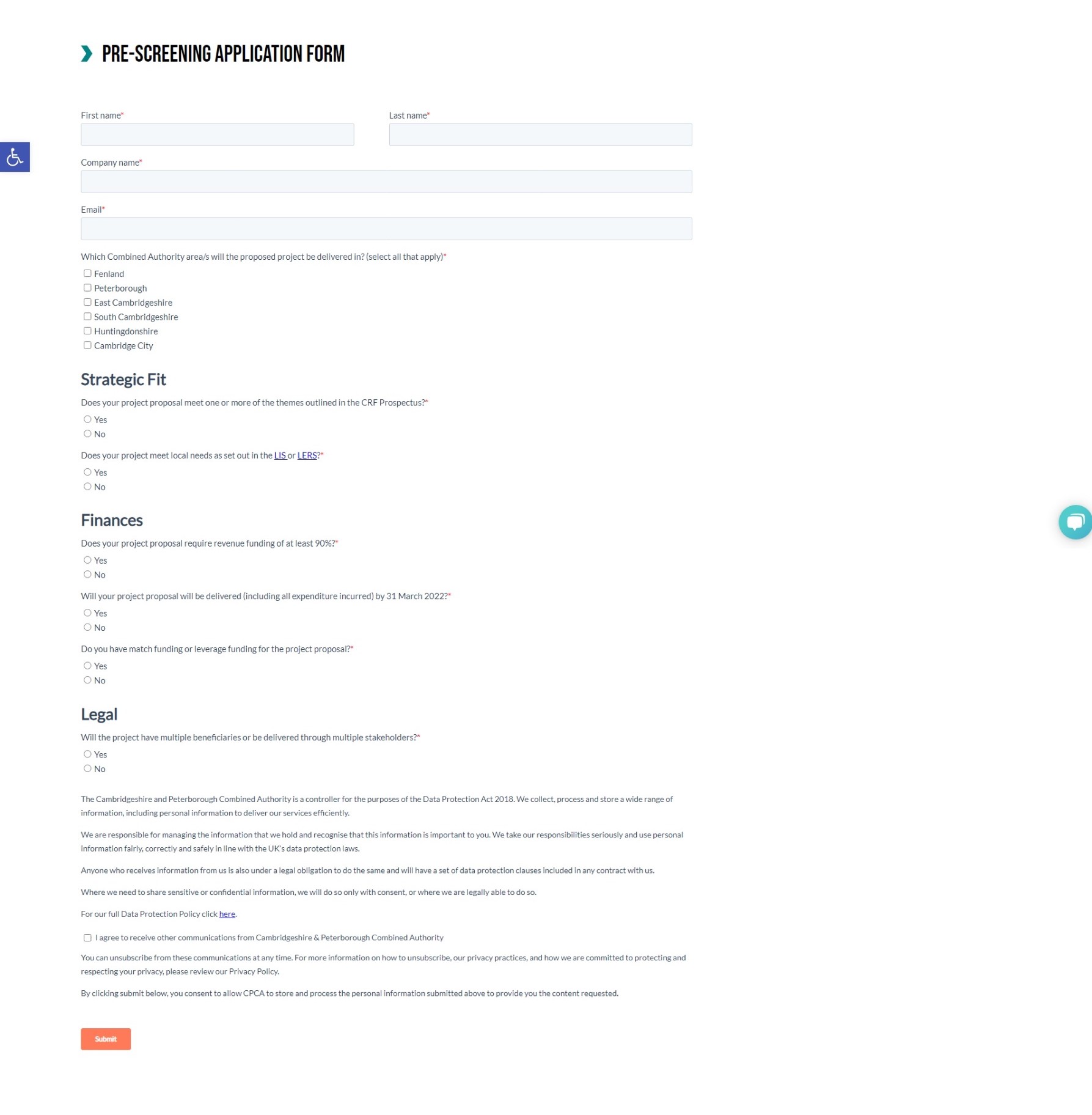 All bidders are required to complete a pre application screening form.
Bids must be submitted using the UK Community Renewal Fund Application Form, which is available following the completion of the screening form. Bids submitted in any other format will not be accepted.
Bids must be submitted to CPCA via email (to be supplied).
Bids must be submitted by 5pm on Friday 7th May to allow for CPCA to appraise and prioritise bids.
Short listed bids will be invited to give a presentation to a panel before 31st May.
The UK Community Renewal Fund is a competitive process and CPCA and the UK Government will not enter into discussions with bidders.